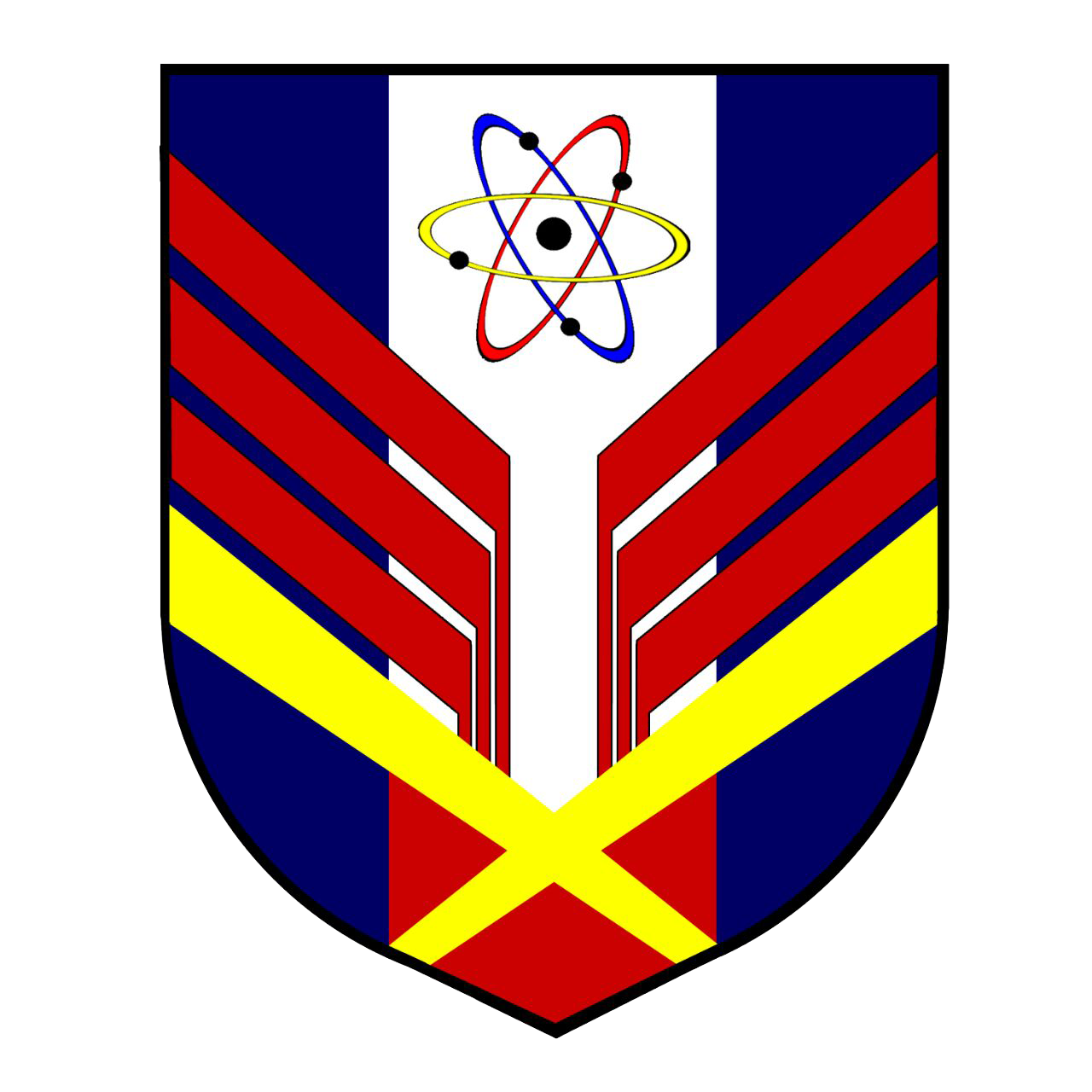 Buku panduan pengurusan dan takwim
KOLEJ TINGKATAN ENAM TUNKU ABDUL RAHMAN PUTRA TAHUN 2022
PENGURUSAN DAN PENTADBIRAN
Meneroka Potensi, Merealisasi Impian
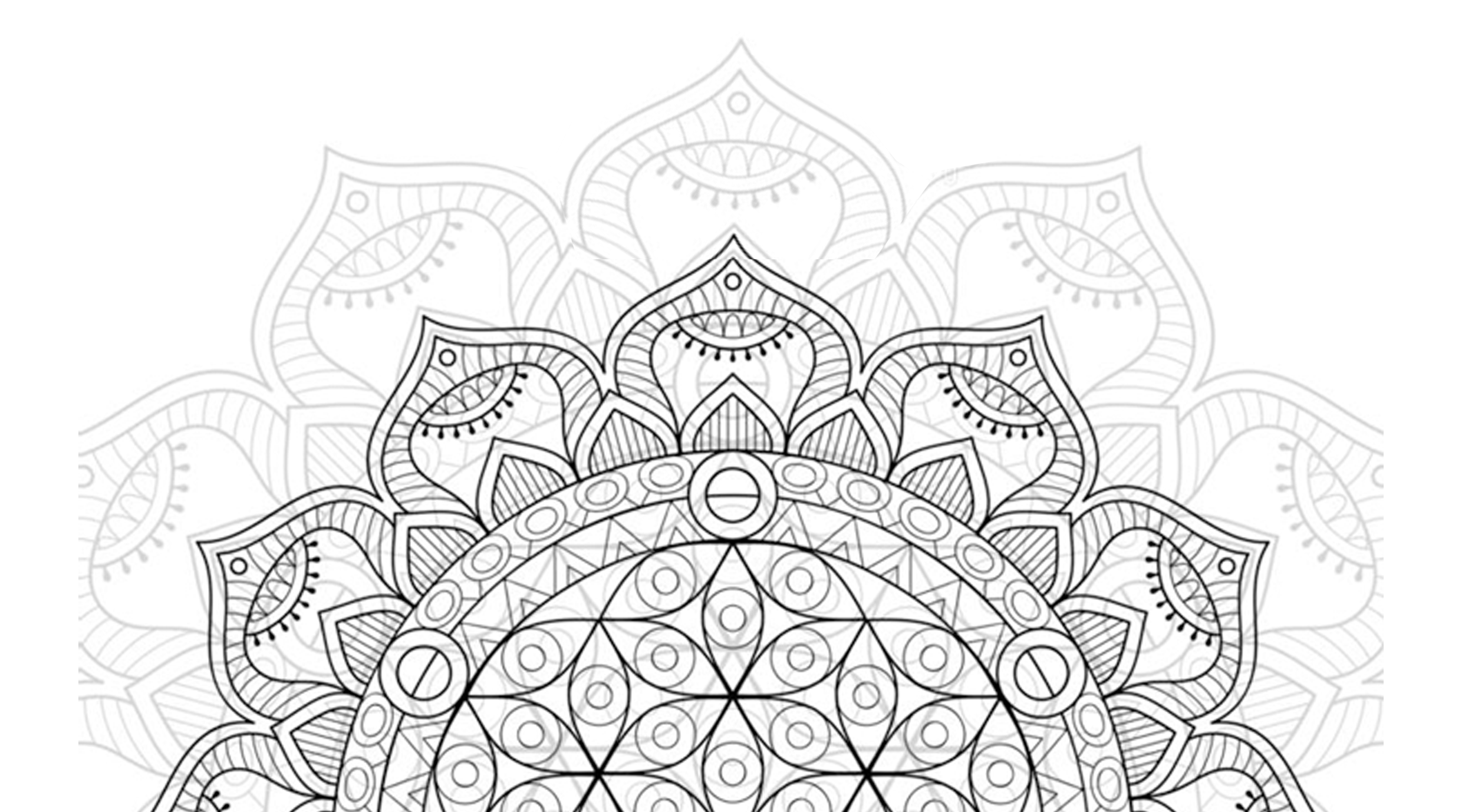 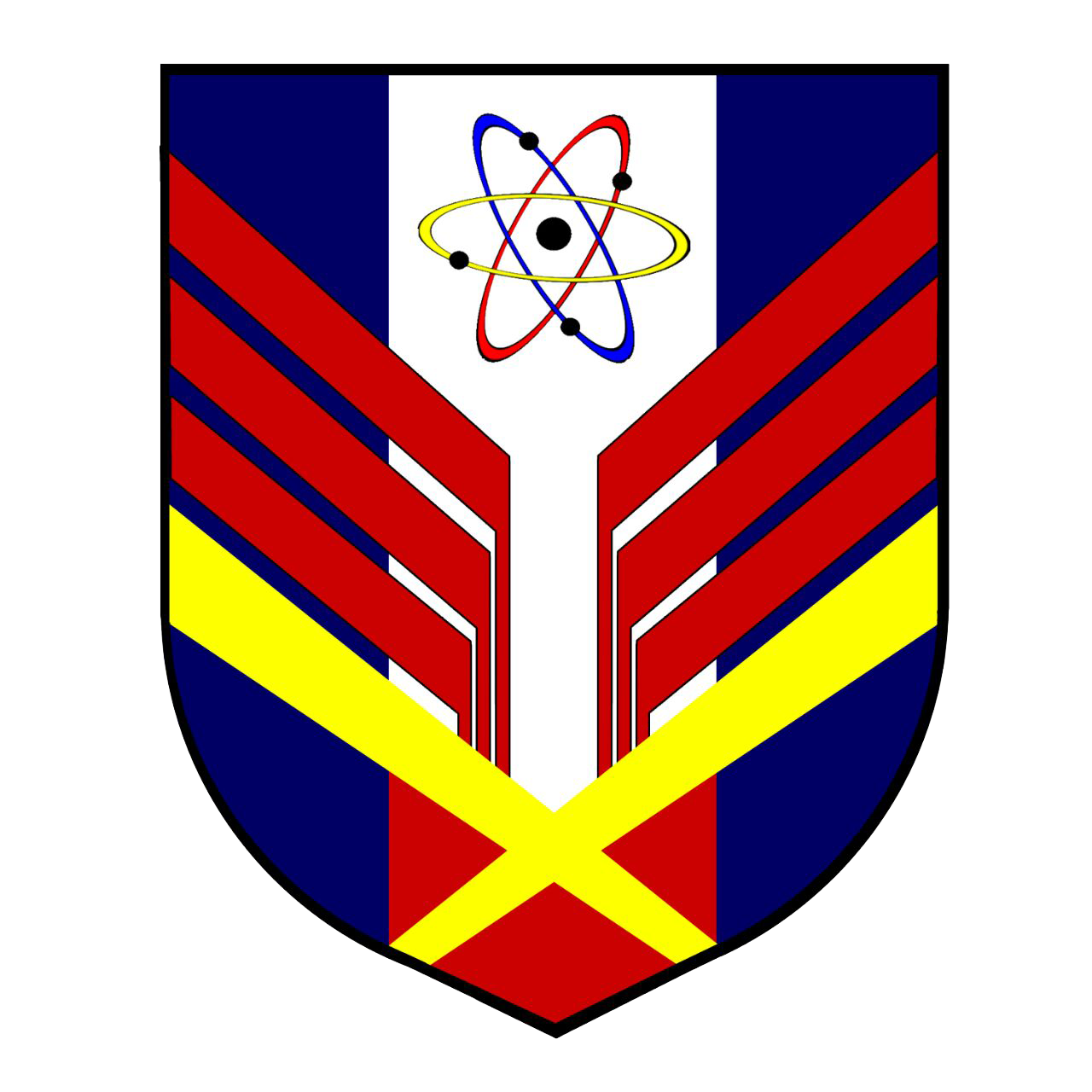 Buku panduan pengurusan dan takwim
KOLEJ TINGKATAN ENAM TUNKU ABDUL RAHMAN PUTRA TAHUN 2022
KURIKULUM
Meneroka Potensi, Merealisasi Impian
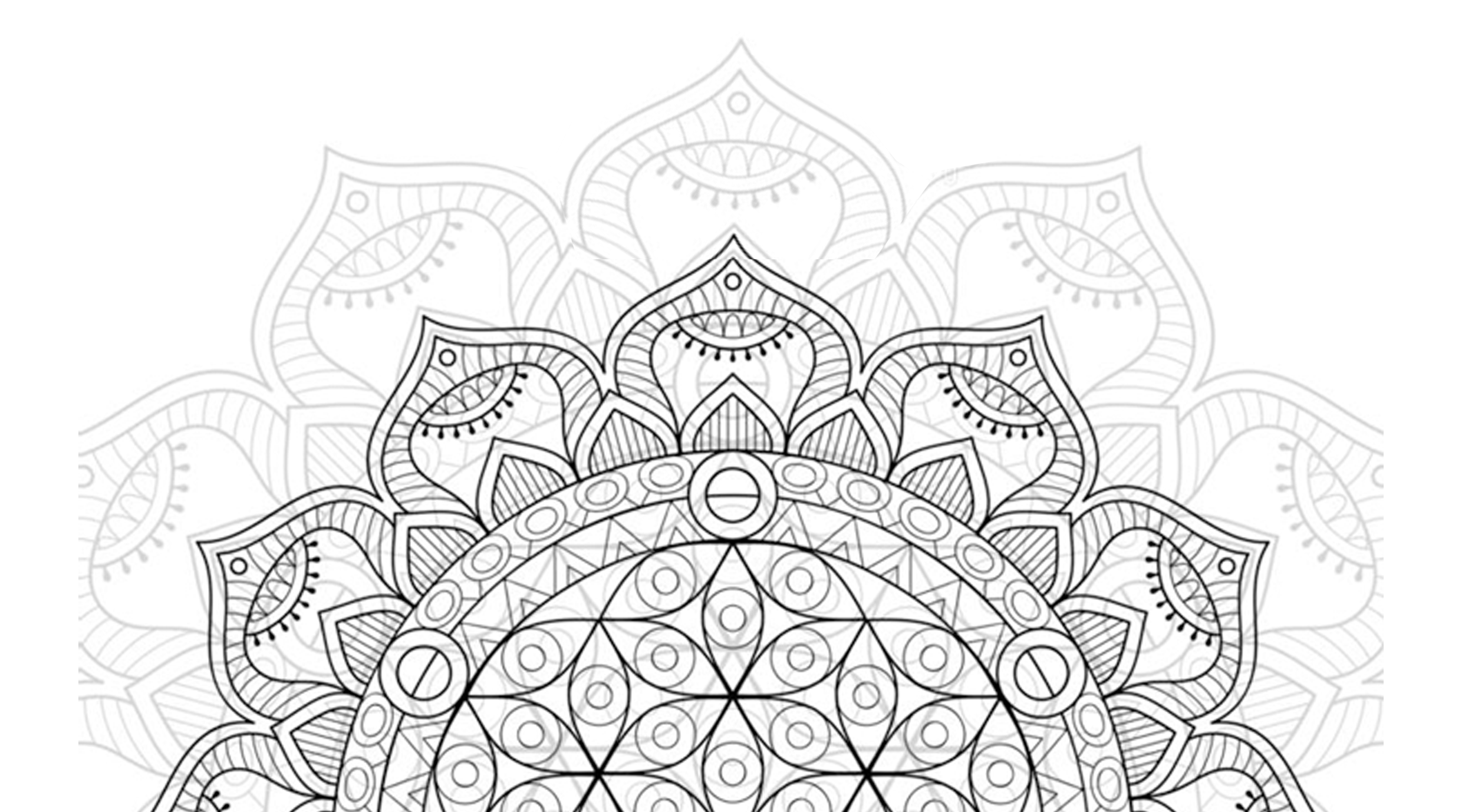 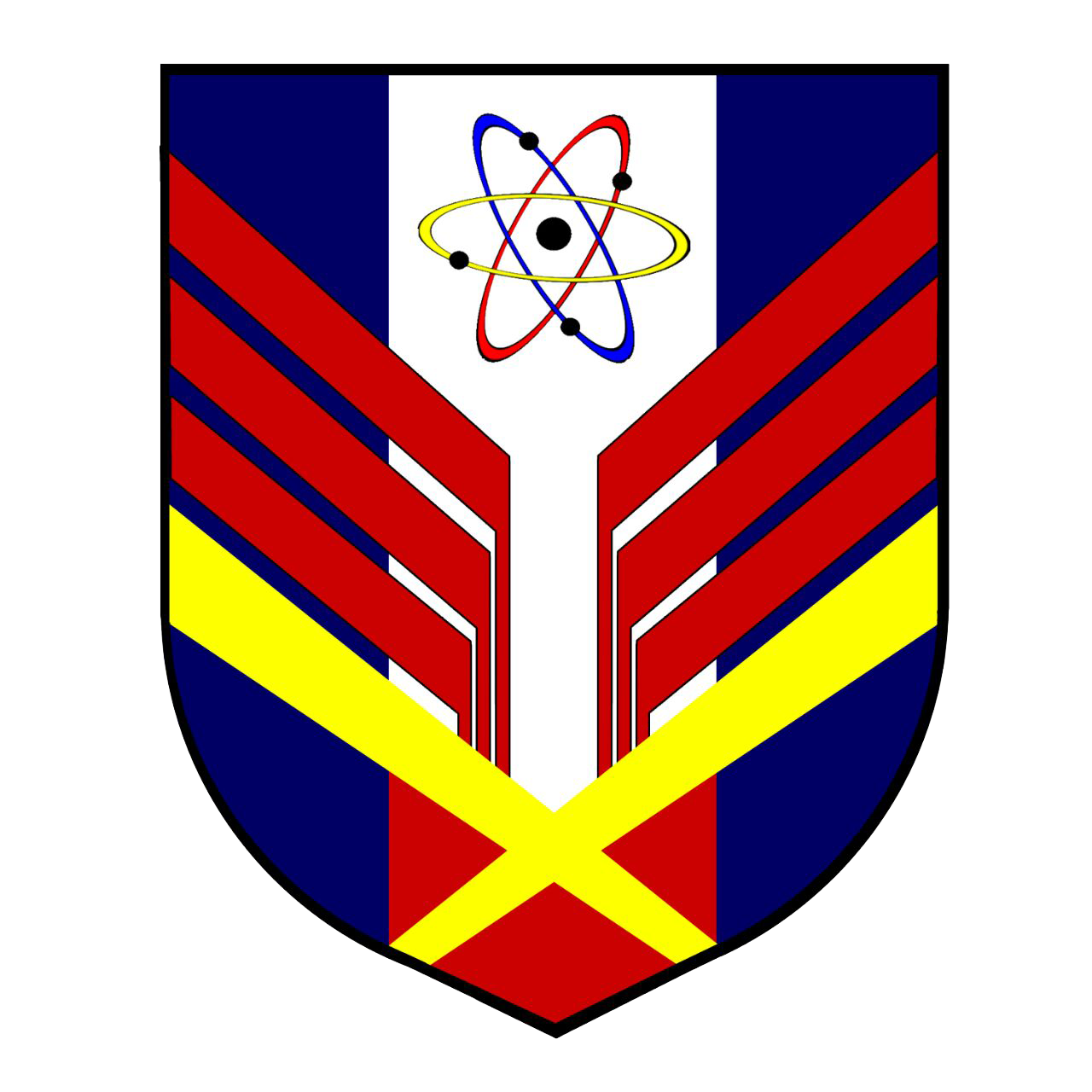 Buku panduan pengurusan dan takwim
KOLEJ TINGKATAN ENAM TUNKU ABDUL RAHMAN PUTRA TAHUN 2022
HAL EHWAL MURID
Meneroka Potensi, Merealisasi Impian
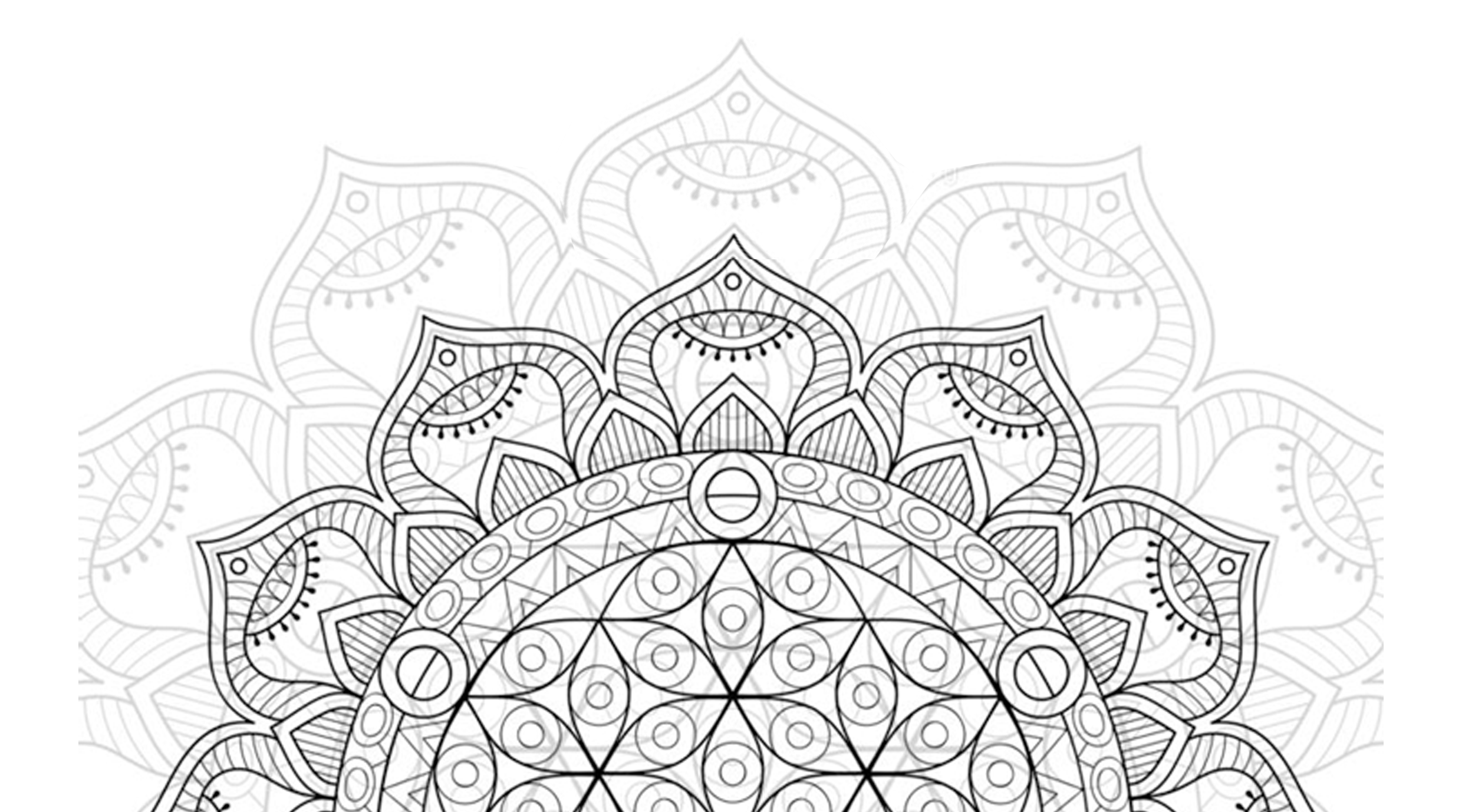 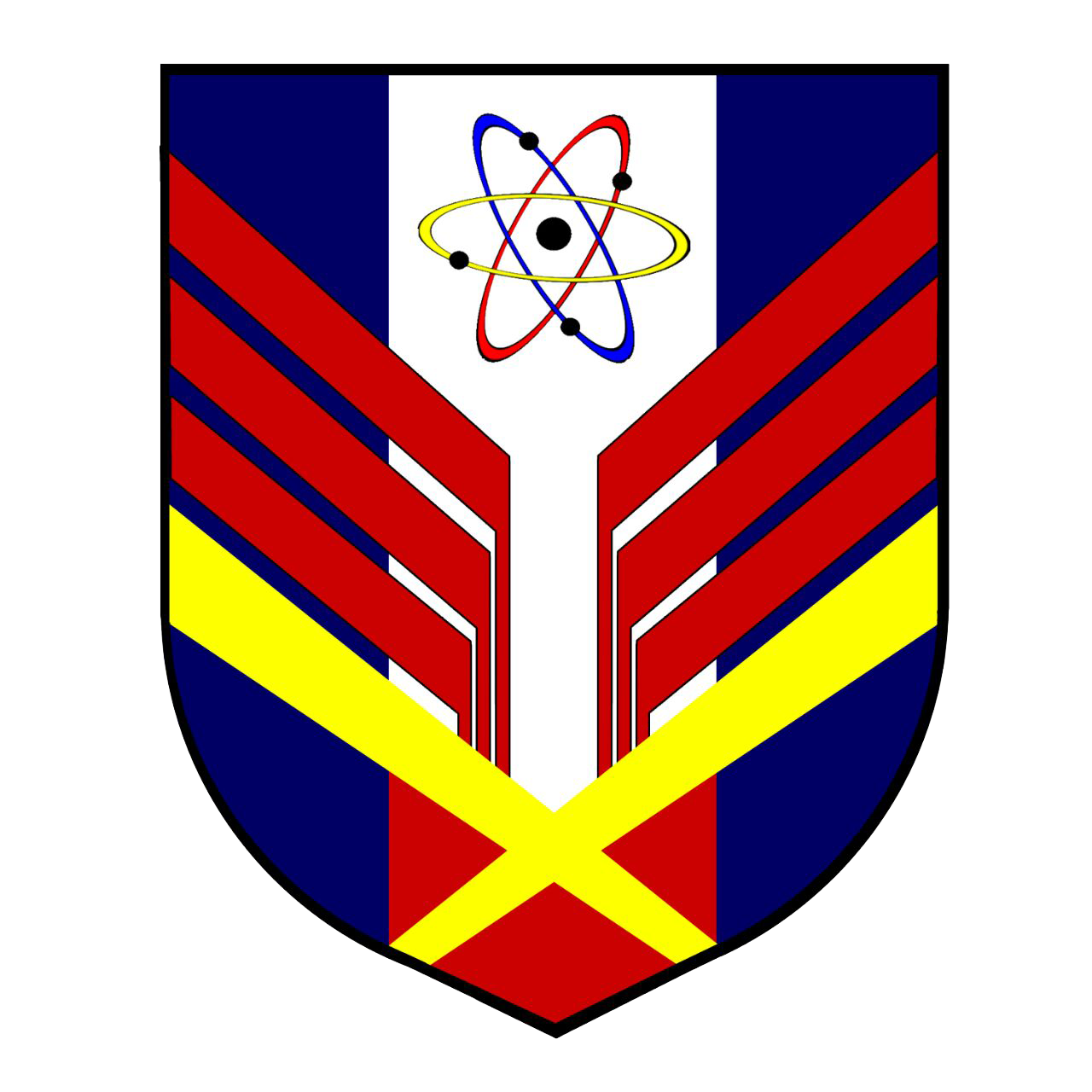 Buku panduan pengurusan dan takwim
KOLEJ TINGKATAN ENAM TUNKU ABDUL RAHMAN PUTRA TAHUN 2022
KOKURIKULUM
Meneroka Potensi, Merealisasi Impian
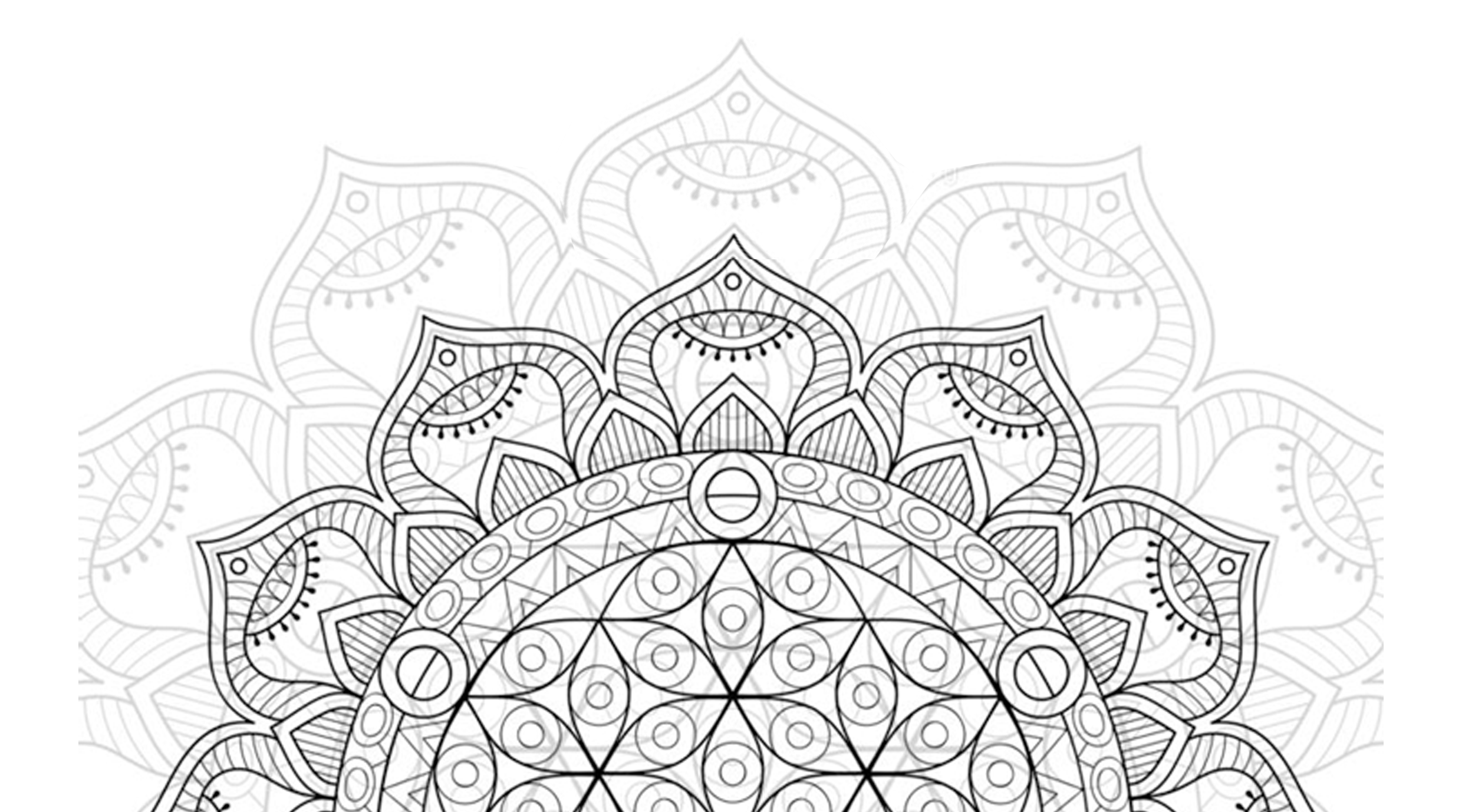 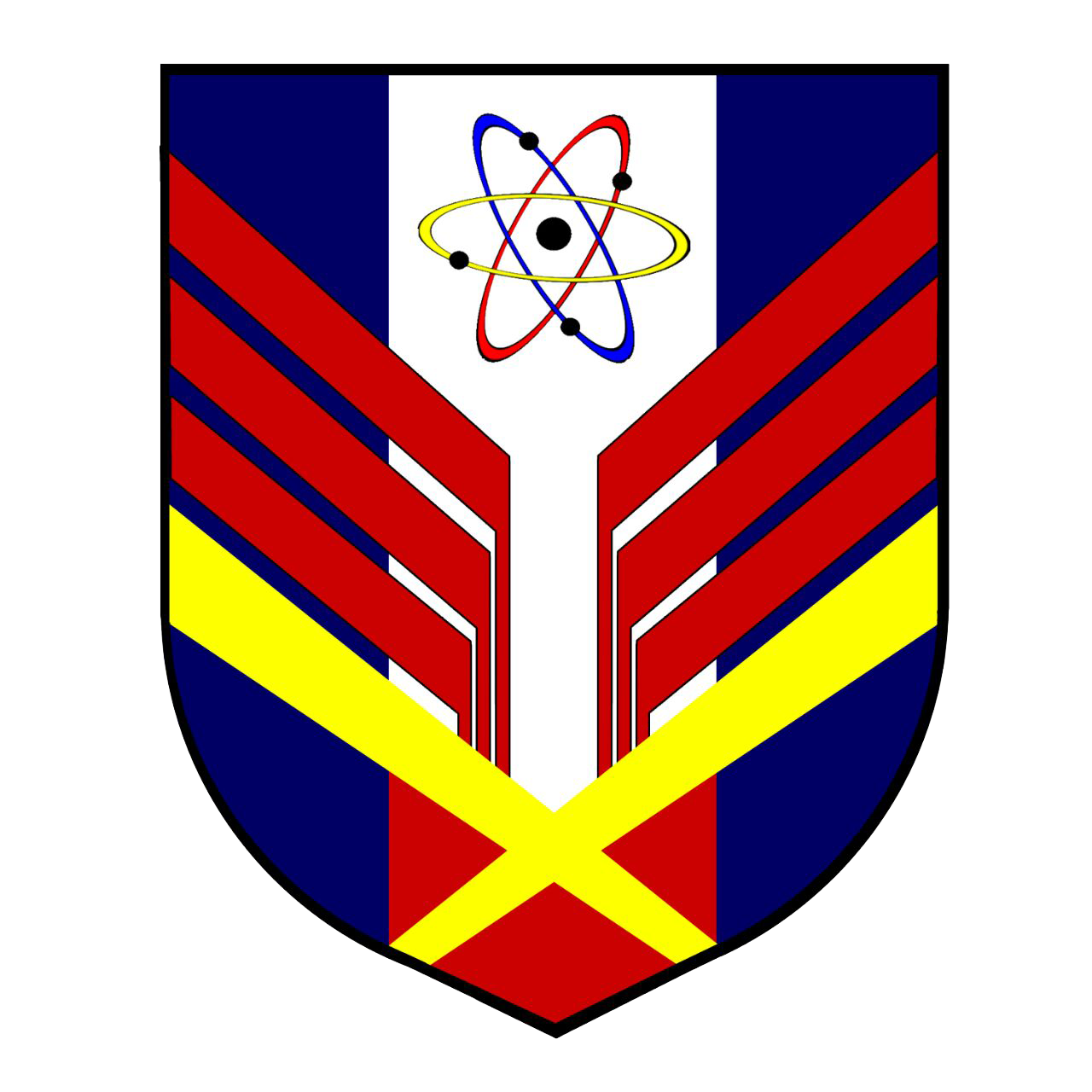 Buku panduan pengurusan dan takwim
KOLEJ TINGKATAN ENAM TUNKU ABDUL RAHMAN PUTRA TAHUN 2022
Takwim 2022
Meneroka Potensi, Merealisasi Impian
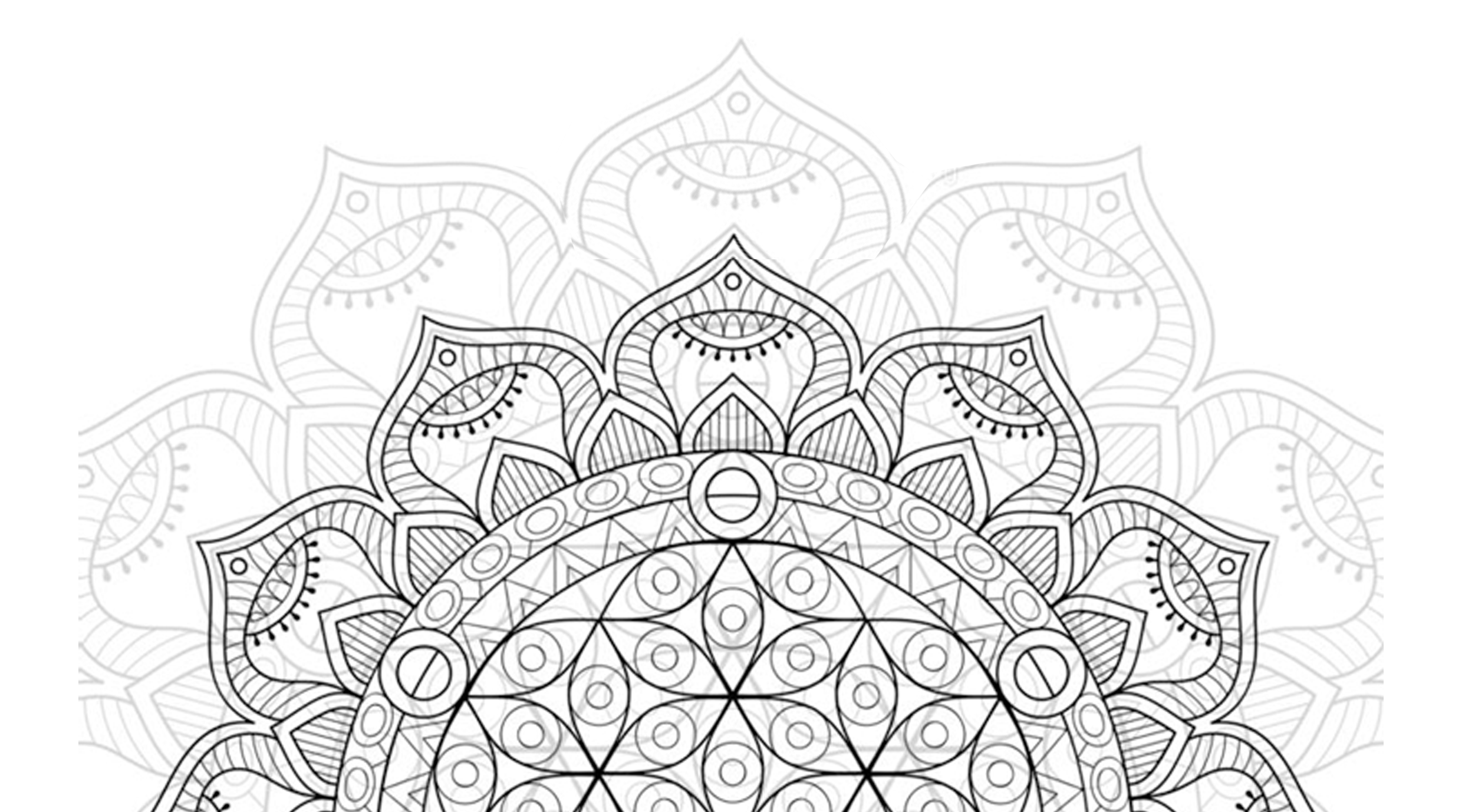